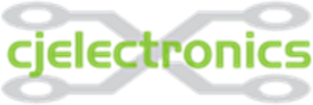 Electronic Components
Avionics
Medical
Military
CJ
ELECTRONICS
www.cj-electronics.com
PH: 561.325.9977
About Us
Our company was incorporates 6 years ago. We are a Broker/reseller of Electronic Components and Miscellaneous Merchandise Sales. NAICS 423690.

We buy and sell components from other brokers(like us) and from manufacturer’s distributors. 

If there is ever any doubt as to the authenticity of the parts we will be supplying, these parts can be sent to a Certified Test House.
2
Our Strategy
Long Lead Time Parts
Obsolete Parts
World wide stock
Replacement 
Different mfr
World wide stock
Replacement 
Different mfr
OEM Stock
World Wide Disty Stock
Hard To Find Parts
World wide stock
Replacement 
Different mfr
World wide stock
Replacement 
Different mfr
World wide stock
Replacement 
Different mfr
3
We are an exclusive representative for
HM International
A leading Manufacturer in Belgium of Oscillators and Crystals
www.HMinternational.be
CRYSTALS
OSCILLATORS
MEMS OSCILLATORS
VCXO
TCXO
VCTCXO
4
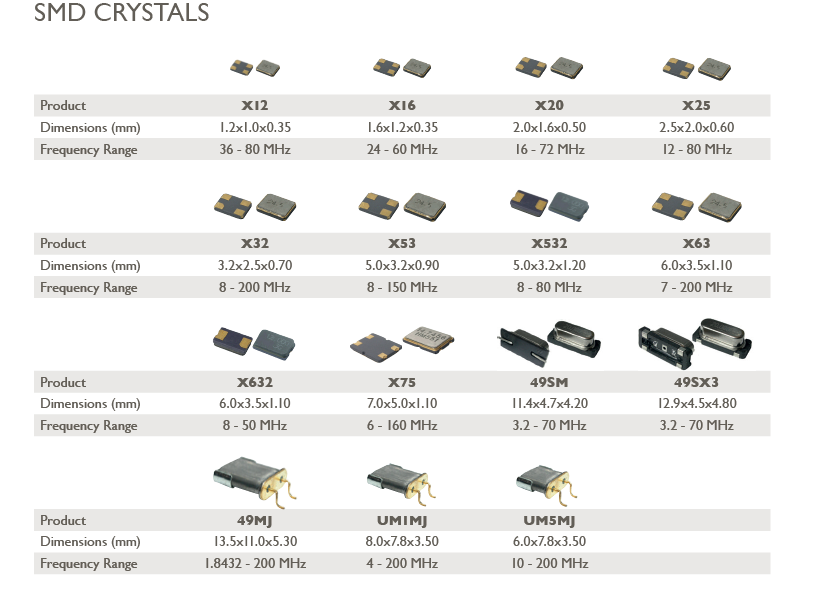 5
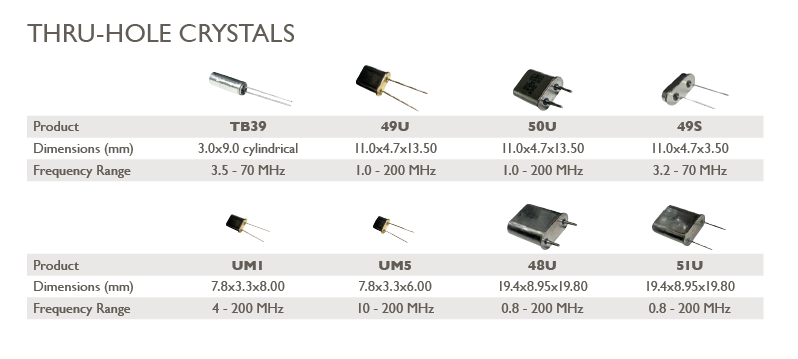 6
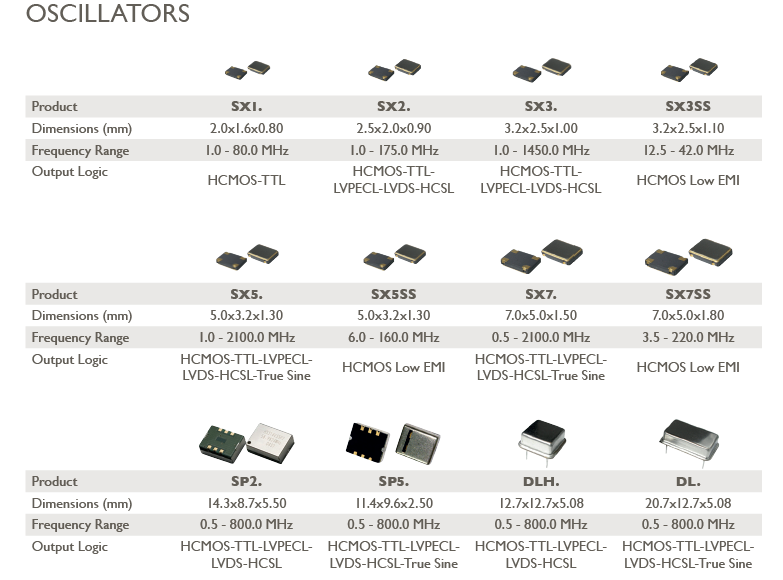 7
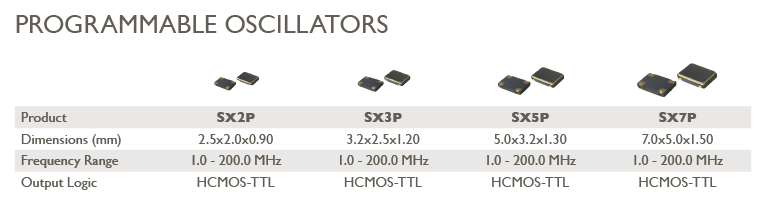 8
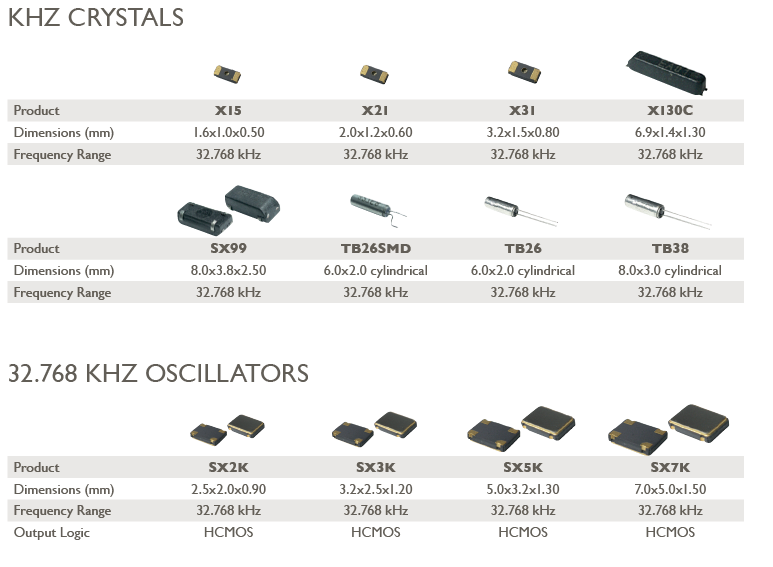 9
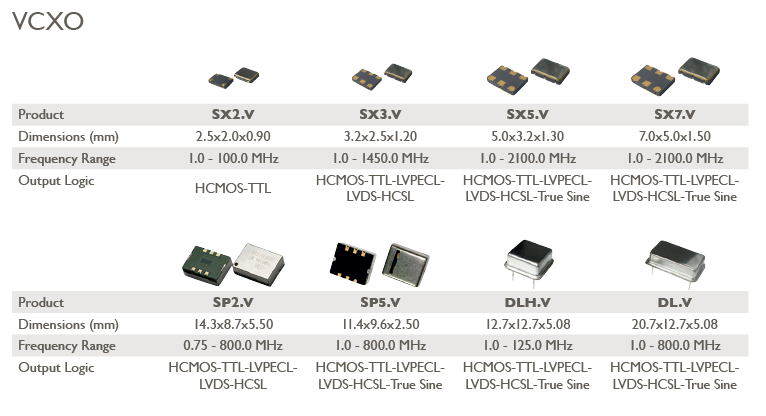 10
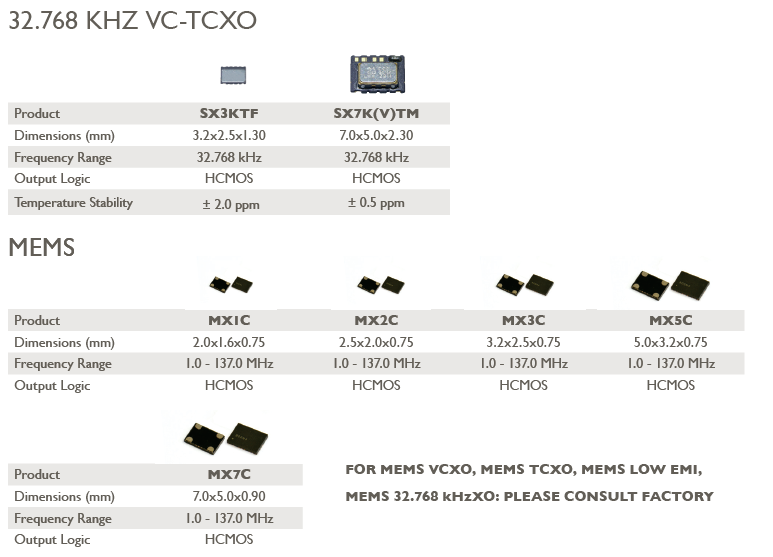 11
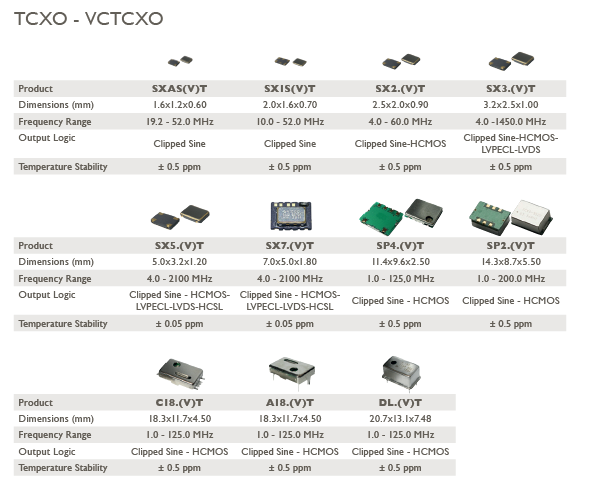 12